La téléphonie unifiée à l’IEP de Toulouse
Solution adoptée en 2019
BICOM SYSTEMS
Historique
Choix d’une solution
les fonctionnalités demandées
BICOM SYSTEMS
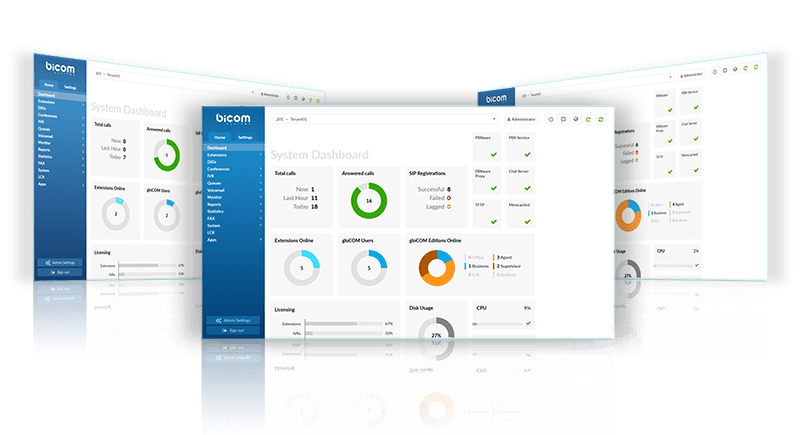 www.bicomsystems.fr
Choix de la solution du coût mensuel (fixe et mobile)
Trunk SIP Bouygues (B1S PBX 24/7 BTE 1T2 15C): 190€/mois
+S8E Numéro SDA PBX (100 SDA): 72€/mois
Lignes portabes  25 GO illimités fixe et mobile europe (22 lignes): 374€/mois
Lignes portables Galet 25 GO (14 lignes télétravail et étudiants): 245€/mois
Licence, maintenance, et MAJ de BICOM 100 lignes : 576€/mois

Coût total de la solution de téléphonie unifié: 1457€/mois pour 136 lignes
Modèle économique
Matériel:
1 trunk SIP ½ T2 (15 canaux)
1 Routeur Cisco 800
1 Audiocodes Mediant 800
100 terminaux Yealink
60 casques JABRA ou SENNHEISER (pour la téléphonie logiciel avec communicator)
Vlan dédié à la téléphonie fournie par l’infrastructure UT1C
1 serveur virtuel
Ressources néccesaires
Matériel du serveur
Processeur Server compatible x861,6 GHz ou moins de processeur minimum (2,6 GHz ou plus recommandé)Les Processeurs Compatibles sont:Intel® : Celeron®, Pentium® II, Pentium III, Pentium 4, Xeon ™, série Core®, Core® 2, Core® iX, AtomAMD ™ : Athlon ™, Athlon MP, Athlon XP, séries Athlon X, Duron ™, Opteron ™ C3, C7Mémoire2 Go minimum (plus est bien sur recommandé)
Carte Graphique
Aucune requise (L'exception concerne uniquement l'installation)
Disque dur
Espace libre requis pour l'installation:15 Go minimum pour la méthode d'installation de CD ROM / USBPour PBXware dans l'environnement Vserver, veuillez vérifier les exigences d'espace disque pour Bicom Systems SERVERware - Lecteur de CD-ROM / DVD-ROM standard
https://wiki.bicomsystems.fr/tiki-index.php
Facultatif: Si le serveur fonctionne à partir d'une IP LAN privée, le pare-feu doit être ouvert sur les ports suivants: TCP: 80, 81, 443, 10001, 5038, 5060-5069, UDP: 4569, 5060-5069, 10000-20000
Afin de fournir une prise en charge du système, nous devons accéder au serveur système via les protocoles SSH, HTTP / HTTPS. Les éléments suivants sont requis:
Accès au serveur système en tant qu'utilisateur 'root'Configuration de la mise en réseau et entièrement configurée pour transférer (ou le pare-feu ouvert) vers les ports 2020, 80, 81 et 443
La téléphonie unifiée à l’IEP de Toulouse
Quel avenir pour notre téléphonie?
Solution avec TEAMS
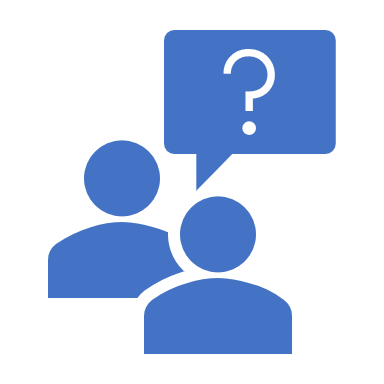 QUESTIONS?